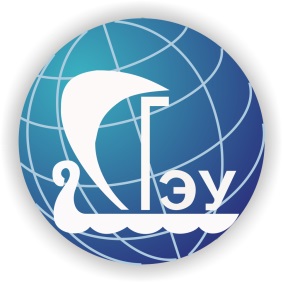 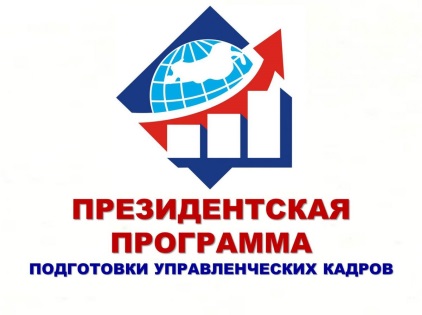 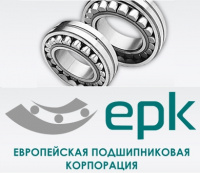 РАЗРАБОТКА НОВОЙ КОНЦЕПЦИИ РИСК-МЕНЕДЖМЕНТА В ОРГАНИЗАЦИИ(НА ПРИМЕРЕ ОАО «ЕПК САМАРА»)
Автор проекта: Чеботарева Алла Евгеньевна

Программа профессиональной переподготовки Менеджмент (специализация «Инновационно - практические технологии в менеджменте») (тип В - basic)

Руководитель аттестационной работы: доц., канд. экон. наук Трошина  Елена Павловна
Самара 2020
Актуальность исследования: успех работы любой компании зависит от многих факторов, в том числе от точности прогнозирования и оценки будущих рисков, своевременного и правильного определения причин возможного нарушения нормального функционирования предприятия и реализации превентивных мер по предотвращению нежелательных последствий реализации рисковых событий.
Целью выпускной квалификационной работы является разработка мероприятий для интеграции системы управления рисками в общую систему управления ОАО «ЕПК Самара».
Задачи исследования:
провести стратегический и финансово-экономический анализ деятельностипредприятия;
проанализировать существующую систему управления рисками на предприятии;
определить основные направления совершенствования системы управления рискамина предприятии;
разработать мероприятия по внедрению новой концепции риск-менеджмента (интеграции системы управления рисками в общую систему управления) на предприятии;
оценить предполагаемые результаты интеграции СУР.
Объектом исследования является ОАО «ЕПК Самара».
Предмет исследования – система управления рисками ОАО «ЕПК Самара».
Практическая значимость исследования заключается в том, что полученные результаты, выводы и рекомендации по совершенствованию системы управления рисками могут быть использованы менеджментом и акционерами для реализации стратегических целей и задач предприятия, увеличения эффективности принятия управленческих решений, повышения устойчивости предприятия и его конкурентоспособности через построение эффективной системы управления рисками.
Методы исследования:
финансово-экономический анализ;
стратегический анализ;
статистический анализ;
метод научного обобщения;
метод экспертных оценок;
графические методы.
Внешняя среда прямого воздействия
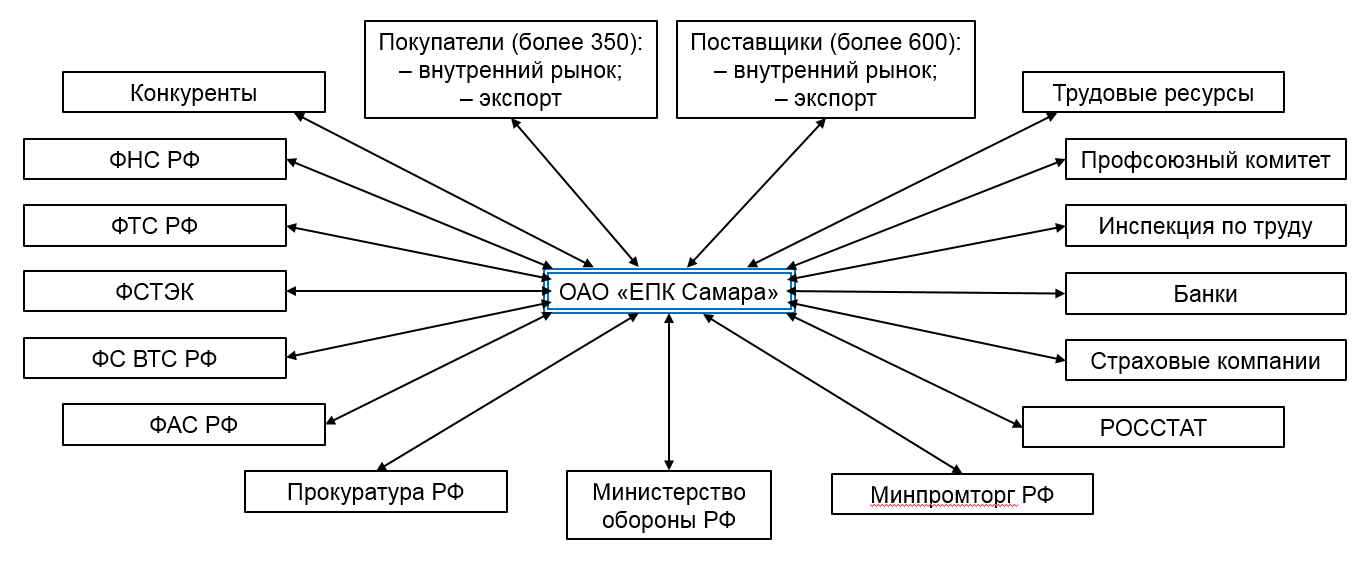 Внешняя среда косвенного воздействия
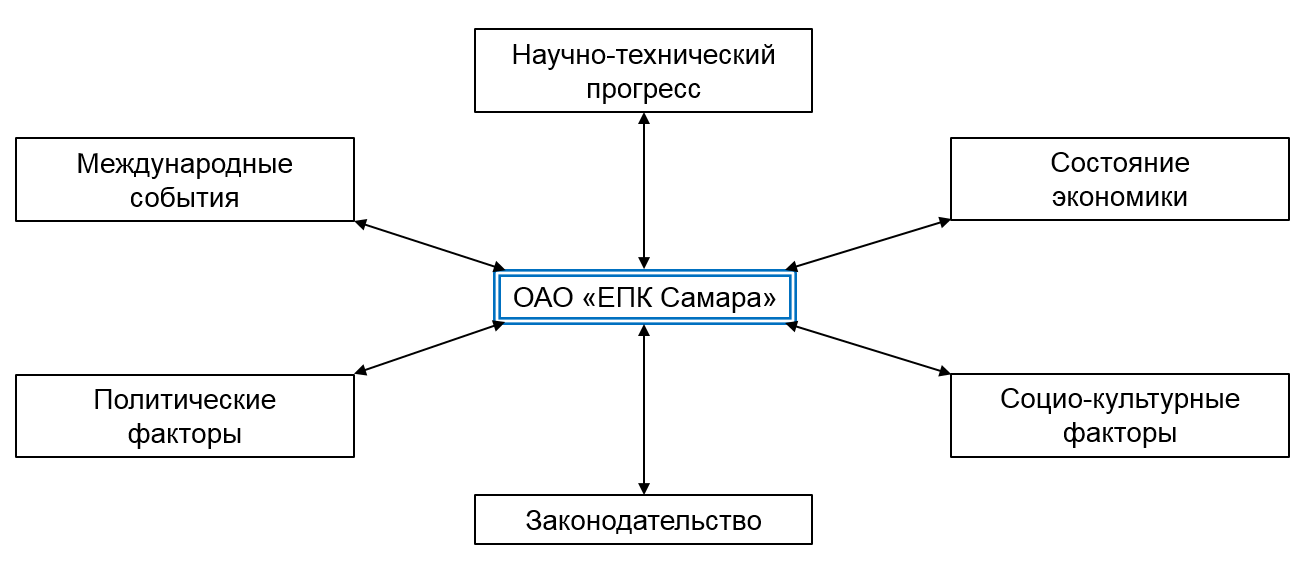 Вид деятельности ОАО «ЕПК Самара» –
производство широкой номенклатуры специальных подшипников, выпускаемых в соответствии с повышенными требованиями потребителей.
Подшипниковая продукция ОАО «ЕПК Самара» предназначена для комплектации ответственных узлов изделий, поставляемых для гражданской авиации, судостроения, электротехнической промышленности, станкостроения, судостроения и других отраслей промышленности.
Изменение среднесписочной численности ОАО «ЕПК Самара» (ППП) за 2017-2019 гг., человек
Структура персонала ОАО «ЕПК Самара» по категориям за 2019 год, %
В 2020 г. на предприятии 
работает порядка 
1 360 человек.

Средний возраст персонала – 
47 лет.

По стажу работы 
в ОАО «ЕПК Самара» – 
преобладает категория 
работающих более 5 лет.
Динамика структуры персонала ОАО «ЕПК Самара» по категориям за 2017-2019 гг.
Изменение средней заработной платы и производительности труда (ППП)
ОАО «ЕПК Самара» за 2017-2019 гг., руб.
Основные результаты деятельности ОАО «ЕПК Самара» за 2017–2019 гг.
Динамика выручки, себестоимости и чистой прибыли ОАО «ЕПК Самара» за 2017-2019 гг., тыс. руб.
Структура продаж ОАО «ЕПК Самара»
по странам за 2019 год
SWOT-анализ ОАО «ЕПК Самара»
Бизнес-процесс управления рисками в ОАО «ЕПК Самара»
Идентификация рисков
ПОДХОДЫ К РИСК-МЕНЕДЖМЕНТУ
Оценка рисков
ПРОЦЕССНЫЙ
(тактические решения)
СИТУАЦИОННЫЙ
(оперативные решения)
КОМПЛЕКСНЫЙ
(стратегические решения)
Разработка плана мероприятий по управлению рисками
Решения в процессе
финансово-хозяйственной
деятельности предприятия
Решения по отдельным
сферам деятельности предприятия
Решения по элементам
стратегии развития
предприятия в целом
Мониторинг
выявленных рисков
Критерии уровня риска ОАО «ЕПК Самара»
Характеристики существующей в ОАО «ЕПК Самара» СУР
Существующая система управления рисками сформирована, частично формализована, функционирует и развивается, но еще недостаточно эффективна.
Осуществляется документационное обеспечение и поддержка процесса управления рисками (разработана и утверждена процедура СМК ПУ-ФУ 7.1 «Управление рисками»).
Не сформулированы цели и задачи риск-менеджмента как на уровне корпорации, так и на уровне предприятия.
Достижение поставленных целей и задач риск-менеджмента не отражается в ключевых показателях результативности деятельности структурных подразделений.
Нормативная база системы управления рисками корпорации ЕПК и ОАО «ЕПК Самара» является неполной и не соответствует требованиям современных международных стандартов по управлению рисками.
Методики идентификации рисков, оценки вероятностей наступления рисковых событий, количественного и качественного анализа рисков, а также выбора метода управления рисками не имеют достаточного формализованного инструментария.
Системный подход к управлению рисками только начинает применяться, отсутствует комплексное внедрение управления рисками в бизнес-процессы.
Календарный план-график внедрения предложений по интеграции СУР
Предлагаемая организационная модель риск-менеджмента корпорации ЕПК
ОАО «ЕПК Самара»
Дирекция
Подразделения предприятия

операционный уровень
ОАО «УК ЕПК»


стратегический уровень
Рассмотрение и утверждение
Политики по управлению 
ключевыми рисками
Совет
директоров

нормативный уровень
Утверждение состава ключевых рисков,
разработка мероприятий по митигации
ключевых рисков, оценка
основных угроз и возможностей;
аудит системы управления рисками
Разработка Политики корпорации ЕПК
по управлению ключевыми рисками;
учет ключевых рисков при формировании
Стратегии развития корпорации ЕПК
Разработка регламентов и процедур
по управлению ключевыми рисками,
мониторинг выполнения решений
ОАО «УК ЕПК», формирование 
годовых бюджетов и оперативных 
планов предприятия с учетом 
разработанных и утвержденных
планов мероприятий
по управлению рисками
Разработка и реализация
планов мероприятий 
по управлению рисками,
аудит системы управления
рисками
Этапы построения будущей комплексной системы риск-менеджмента
Формирование культуры управления
Организация и разработка
общей политики
риск-менеджмента
Постановка целей риск-менеджмента
Выбор организационной структуры управления рисками
Сбор информации
Идентификация рисков
Выявление и диагностика рисков
Оценка и приоритизация рисков
Оценка рисков и результатов их
воздействия на деятельность предприятия
Определение толерантности к рискам
Составление карты рисков
Определение способа разрешения и инструментов
Разработка программы по управлению рисками
Разработка методики
риск-менеджмента
Апробация сформированной программы и ее корректировка
Создание форм отчетности
Мониторинг программы риск-менеджмента
Формирование системы
мониторинга и контроля
Оценка эффективности управления рисками
Предлагаемое ранжирование рисков по вероятности и значимости
Для оценки эффективности применения СУР на предприятии предлагается использовать следующие методы:
Планируемые результаты интеграции системы управления рисками
в общую систему управления ОАО «ЕПК Самара»
Изменение принципов и подходов к формированию планов и бюджетов всех уровней (стратегических, годовых и оперативных) с учетом всех факторов риска.
Повышение качества принятия управленческих решений.
Сокращение сроков согласования планов и бюджетов всех уровней, а также инвестиционных проектов.
Организация эффективной обратной связи внутри предприятия.
Упрощение процесса ежегодной сертификации ОАО «ЕПК Самара» на соответствие требованиям стандарта системы менеджмента качества для предприятий авиационной, космической и оборонной отраслей EN 9100:2018.
Снижение репутационных рисков ОАО «ЕПК Самара» и корпорации ЕПК в целом как предприятия, работающего на международном рынке.
Снижение себестоимости продукции на 5%, что может составить порядка 100 миллионов рублей (экспертная оценка).
Создание более эффективной системы мотивации персонала.
Интеграция системы управления рисками в процессы 
управления предприятия способствует увеличению
стоимости бизнеса по следующим причинам:
поддержка стратегического управления на основе системного подхода;
использование информации об опасностях и возможностях, благодаря чему стратегическое управление становится более обоснованным;
непосредственное участие СУР в управлении капиталом и ресурсными возможностями предприятия;
сокращение области неопределенности до приемлемых размеров;
выявление угроз имуществу предприятия и противодействие им;
повышение привлекательности предприятия для заинтересованных лиц;
рост компетентности работников и их заинтересованности в результатах деятельности предприятия;
создание и пополнение информационного фонда сведениями о рисках;
возможность более обоснованного управления процессами, протекающими на предприятии;
повышение общей эффективности корпоративного управления.
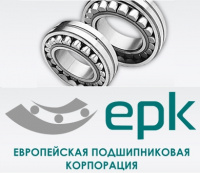 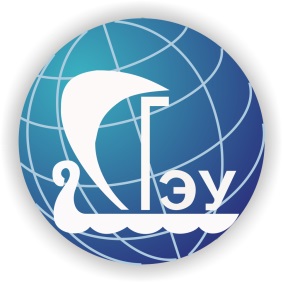 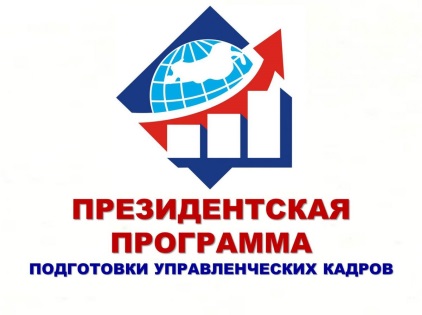 СПАСИБО ЗА ВНИМАНИЕ!
Контакты:
alla.chebotareva@inbox.ru 
Чеботарева Алла Евгеньевна